Visionary Leadership in Healthcare Excellence in Practice, Policy, and Ethics
Holly Wei, PhD, RN, NEA-BC, FAAN 
Sara Horton-Deutsch, PhD, RN, PMHCNS, FAAN, ANEF
Chapter 17. Wisdom Leadership: A Developmental Journey
Contributors 			Daniel J. Pesut, PhD, RN, FAAN
Learning Objectives
Define the nature of wisdom leadership to inform personal and professional leadership development

Describe stages of adult cognitive development to inform teaching and learning of wisdom leadership capacities

Differentiate between horizontal and vertical leadership development to appreciate the significance of leadership development strategies, activities, and methods

Describe strategies and tools for the development of wisdom leadership capacities to support career development and wisdom capacity building in healthcare organizations

Explore references and resources to learn more about the development of wisdom leadership capacities
Wisdom
“Wisdom is the capacity to both appreciate the wholeness of life with an expanded, deepened perspective—and to act on that appreciation to serve the long-term common good and to learn life-serving lessons.”
http://www.co-intelligence.org/wisdom.html

http://www.wfs.org/Q-intro.htm
Characteristics of Wisdom
Big picture
Multiple ways of knowing
Inclusive and open
Insightful and appropriate
Humble and receptive
Serves life
Grounded in relationship
Elegant simplicity
Integrity 
Presence
http://www.co-intelligence.org/WisdomCharacteristics.html
Sources of Wisdom
Personal Authenticity
Spiritual Wisdom Traditions
Diversity + Quality Dialogue
Holistic Sciences
Multiple Intelligences
Reflective Time Shifting
Wise People
Higher Intelligence
“Core Commons”–compassion, empathy, unity consciousness
Integral Theory
Communities of Practice
http://www.co-intelligence.org/wisdom.html
Balance Theory of Wisdom
“Wisdom is the application of intelligence, creativity and knowledge to the common good by balancing intrapersonal (one’s own), interpersonal (other’s) and extra personal (institutional or other larger) interests over the long and short terms, through the mediation of values, so as to adapt to, shape, and select environments.”
Sternberg, Robert, (2004) Words to the wise about wisdom, Human Development 47:286-289
Wisdom Capacities
Meaning
Reflection
Forgiveness, humility, trust
Compassion
Relationality
Positiveness
Understanding of complexity
Plews-Ogan, M., & Beyt, G. (Eds.). (2014). Wisdom leadership in academic health science 
centers: Leading positive change. Radcliffe Publishing.
Facets of Individuality
Personality Factors(traits), Motivation,Temperament
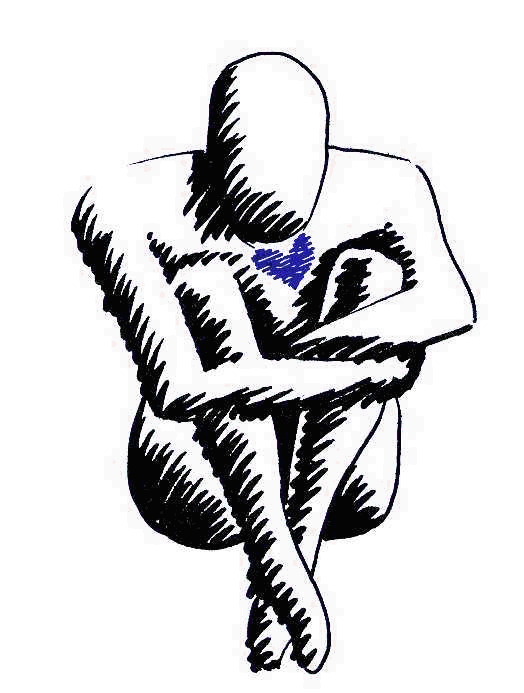 Level of Development 
WorldviewsAction Logics
Life stage
Age
Stage
Historical Cultural Personal
Intelligence Pattern Recognition
Passion
Preference
Promotional Preventional
Intuitive AbilitiesInner Skills,                                            Talents & Practices
http://www.harthill.co.uk/
Personal Values Inventory
Values Inventory of Strengths Assessment 
http://www.viacharacter.org/
Character Strengths and Virtues
Wisdom and Knowledge
Courage
Humanity
Justice
Temperance
Transcendence
Peterson, C. & Seligman, M. (2004). Character strengths and virtues: A handbook and 
classification. Oxford University Press -American Psychological Association Washington, DC.
P
Wisdom
Creativity
Curiosity
Open-mindedness
Love of learning
Perspective (wisdom)
Cognitive strengths that entail the acquisition and use of knowledge
Peterson, C. & Seligman, M. (2004). Character strengths and virtues: A handbook and 
classification. Oxford University Press -American Psychological Association Washington, DC.
P
Courage
Bravery
Persistence
Integrity
Vitality
Emotional strengths that involve the exercise of will to accomplish goals in the face of opposition, external or internal.
Peterson, C. & Seligman, M. (2004). Character strengths and virtues: A handbook and 
classification. Oxford University Press -American Psychological Association Washington, DC.
P
Humanity
Love
Kindness
Social intelligence
Interpersonal strengths that involve tending and befriending others
Peterson, C. & Seligman, M. (2004). Character strengths and virtues: A handbook and 
classification. Oxford University Press -American Psychological Association Washington, DC.
P
Justice
Citizenship
Fairness
Leadership
Civic strengths that underlie healthy community life
Peterson, C. & Seligman, M. (2004). Character strengths and virtues: A handbook and 
classification. Oxford University Press -American Psychological Association Washington, DC.
P
Temperance
Forgiveness and mercy
Humility/modesty
Prudence
Self-regulation
Strengths that protect against excess
Peterson, Christopher & Seligman, Martin. (2004). Character strengths and virtues: A handbook
 and classification. Oxford University Press -American Psychological Association Washington, DC.
P
Transcendence
Appreciation of beauty and excellence
Gratitude
Hope
Humor
Spirituality
Strengths that forge connections to the larger universe and provide meaning
Peterson, Christopher & Seligman, Martin. (2004). Character strengths and virtues: A handbook and 
classification. Oxford University Press -American Psychological Association Washington, DC.
P
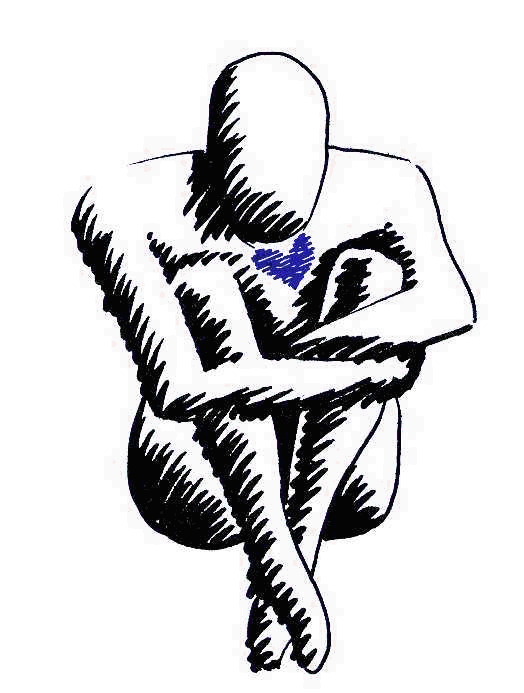 Developmental Theory
Post post conventional
Post conventional
Conventional
Pre conventional
Wisdom is a Function of Vertical  Development
Development occurs in predictable patterns; evolution emerges into something new, different and unpredictable
Evolution in the developed world has reached a particular level and individuals or groups can move beyond the current level through conscious effort
Fiandt, K., Forman, J., Megel, M., Pakieser, R., Burge, S. (2003). Integral nursing: 
An emerging framework for engaging the evolution of the profession. Nursing Outlook, 51, (3), 130-137
Supporting Development & Transformation
Lateral, Horizontal = expansion at same stage (developing new skills, adding information and knowledge, transfer from one area to another): Wilber calls this “translating”.
Vertical Up = transformation, vertical development, new perspective
Vertical Down = temporary or permanent regression due to life circumstances, environment, stress and disease.
Adapted and courtesy http://www.harthill.co.uk/
Leadership Development Profile
The Leadership Development Profile (LDP) is based on Washington University Sentence Completion Test, one of the most thoroughly researched and validated instruments in the constructivist field, based on 30 years of testing.  
Harthill’s associated scorers have profiled about 8,000 sentence completion tests.
Ongoing research by Harthill continues to adapt and validate the profile for use in the organizational setting.
Many PhD research projects worldwide
Adapted and courtesy of http://www.harthill.co.uk/
Key notes
achievement
responsibility
goals
struggle
science
“figured it”
them v us
truth
autonomous
scepticism
individualism
self conscious
self-
fulfillment
materialism
ideology
fringe
family
identity
dominance
time
nation
integration
relativism
duty
rules
prioritise
creativity
manipulative
guilt
conform
traits
process
inter-
dependence
self 
protection
reasons
group
unitive
paradox
“shoulds”
good/
bad
accepting
growth
oppositional
empathetic
Expert
Achiever
construction
reward
Diplomat
gestalten
Individualist
punishment
Strategist
me
Opportunistic
Alchemist
Conventional
Impulsive
Post-
conventional
Pre-conventional
Adapted and courtesy of http://www.harthill.co.uk/
Distribution of meaning making stages
2,332 consultants & managers engaged in development
Meaning making stage
4,510 students, managers and supervisors
Impulsive & Opportunist
4%
0%
Diplomat
11%
1%
Expert
37%
12%
Achiever
30%
47%
Individualist
11%
26%
Strategist
5%
11%
Alchemist & Ironist
2%
3%
Total (rounded figures)
100
100
Adapted and courtesy of http://www.harthill.co.uk/
[Speaker Notes: Explanation buttons]
Valuable contribution to organisation
Relationships 
Temporary – only useful while they serve a need 
In general distrusts others’ motives
Punishes – an eye for an eye
Highly tuned to the marketplace – streetwise energy
 Readily acts without principle!
 Ability to create post-hoc rationalisations
Sources of satisfaction
Getting it for free - getting away with it
Feeling the power of outmanoeuvring others
Opportunist
Main focus of awareness
Me! Looking after my own needs – no one else will!
Get it while I can
What I can get away with is permissible
Favourite sayings
“He who hesitates…”  
“Look out for number 1”
Adapted and courtesy of http://www.harthill.co.uk/
Relationships 
Trust and inclusion of in-group, distrust of out-group
Positive relationships based on group culture
Respect for social rules
Valuable contribution to organisation
Social cohesion – valuing people, including them, celebrating them 
Customer focus
Desire to please
Diplomat
Main focus of awareness
Defining self in relationship to others – a search for approval and belonging
The social contract
Seeking out norms – to conform
Sources of satisfaction
Belonging and being appreciated
Absence of inner and exterior conflict
Connection with people
Favourite sayings
“When in Rome…”    
“Don’t rock the boat”
Adapted and courtesy of http://www.harthill.co.uk/
Relationships 
Strong identity with other ‘craft-masters’
Content to be seen as separate or unique as practitioners of craft
Valuable contribution to organisation
Their expertise!
Continuous improvement
Partnership with Achievers to create systematic productivity
Expert
Main focus of awareness
Strong identity with their ‘craft’ or the discipline that informs their life and the ‘logic’ within it
Pursuit of efficiency – discovery of the craft rules
Desire to solve problems and create continuous improvement
Rational logic and the ‘right’ way
Sources of satisfaction
Deep engagement / submersion in expertise
Perfection / knowledge
Favourite sayings
“If a job is worth doing…”
Adapted and courtesy of http://www.harthill.co.uk/
Valuable contribution to organisation
Relationships 
Welcomes feedback – increasingly self aware
Increasingly seeks mutuality with others
Relationships are a source of action
Goal focus
Concern with the future – plans and strategies
Partnership with Experts to create systematic productivity
Partnership with Individualist and Strategist to deliver change
Achiever
Main focus of awareness
Goals, targets and objectives
Pursuit of effectiveness – discovery of ways of succeeding
Self as agency of change
The near future
Sources of satisfaction
Results
The game – the challenge – the buzz
Favourite sayings
“Better to ask for forgiveness than permission” 
“He who hesitates is lost”
Adapted and courtesy of http://www.harthill.co.uk/
Relationships to self and to others
Increasingly wider range of relationships
Seeks greater mutuality with others
Valuable contribution to their organisation
Inquiring approach
Willingness to think and act ‘outside the box’
Their own unorthodoxy
Increasing ability to deal with complexity and paradox
Individualist
Main focus of awareness
Achievement – of goals, targets and objectives…but which ones?
Increasingly aware of the current moment, self and others as actors in that moment
Self as agency of change
Objectivity is largely a myth
Sources of satisfaction
Self-understanding and exploration
The power dance – getting things done with and through others
Life - an increasing mystery
Favourite sayings
…are likely to be unique, individual and ever changing
Adapted and courtesy of http://www.harthill.co.uk/
Valuable contribution to organisation
Increasing ability to deal with complexity and paradox
Willingness to think and act ‘outside the box’
Their own unorthodoxy
Partnerships with all other stages
Relationships 
Plays many roles to others
Seeks mutuality with others
Develops and guides others
Strategist 
Main focus of awareness
The interplay between visions, strategies, actions and actual outcomes
The current moment as a particular historical moment, in which self and others are actors
The distant future
Systemic complexity
Sources of satisfaction
Self-understanding and exploration
The power dance – getting things done with and through others
Life - an increasing mystery
The existential moment – humour, beauty, absurdity…
Favourite sayings
…are likely to be unique to the individual and ever changing
Adapted and courtesy of http://www.harthill.co.uk/
A guide to developing the wisdom capacities for positive healthcare organizations
©2013 from Beyt, Gene Practical Methods and Tools to Develop Wisdom Capacities. Adapted from Plews-Ogan, M., & Beyt, G. (Eds.). (2014). 
Wisdom leadership in academic health science centers: Leading positive change. Radcliffe Publishing. Reproduced by permission of the author Gene Beyt
Selected References and Resources
Conversations on Wisdom: Uncut Interview with Robert Sternberg https://www.youtube.com/watch?v=8ZlStKt8wN8 
 
Harthill Consulting https://www.harthill.co.uk/ 
 
University of Chicago Center for Practical Wisdom https://wisdomcenter.uchicago.edu/about 
 
Project Wisdom  https://www.projectwisdom.com/ERS/Introduction.asp 
 
Wisdom Research You Tube Channel https://www.youtube.com/channel/UCaT5a5nYYbm4z5gTPKF6SXg
 
The Co-Intelligence Institute https://www.co-intelligence.org/  accessed May 2021. 
 
The VIA Institute on Character https://www.viacharacter.org/ 
 
Interview with Angela Barron McBride Katherine Densford International Center for Nursing Leadership Summit of Sages Archives https://www.youtube.com/watch?v=zmci5YBXSGU&list=PLQ49nIC7ESoD_KSaaNaG33WqrxCN8a55A&index=5 
 
Lessons in Leadership Interview with Angela Barron McBride https://sigma.nursingrepository.org/handle/10755/582319 
https://www.youtube.com/watch?v=sb-smgE71l0